VOD유형 간지페이지
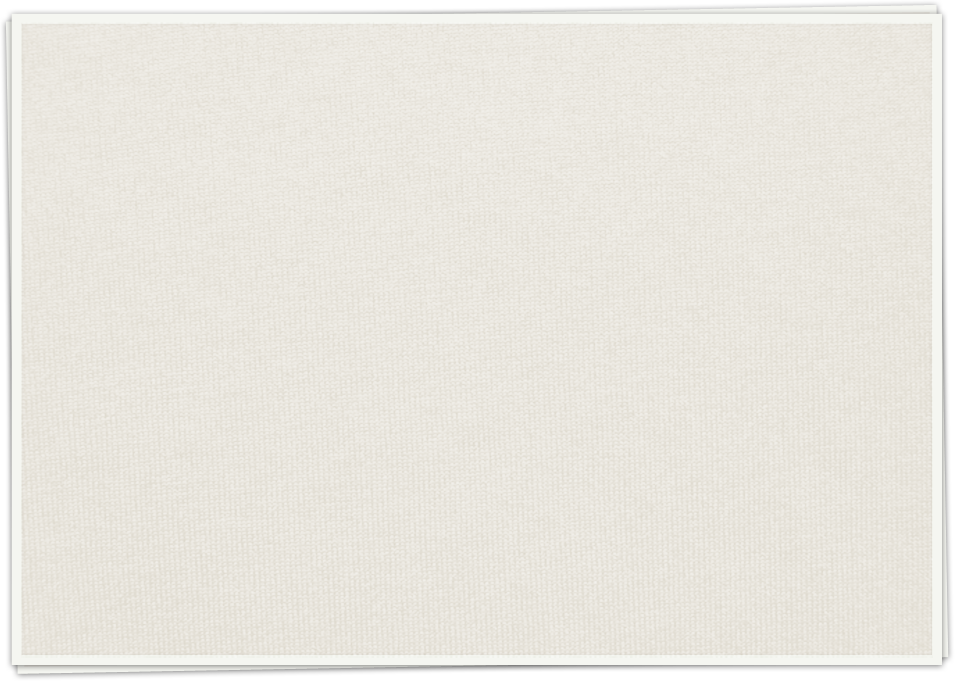 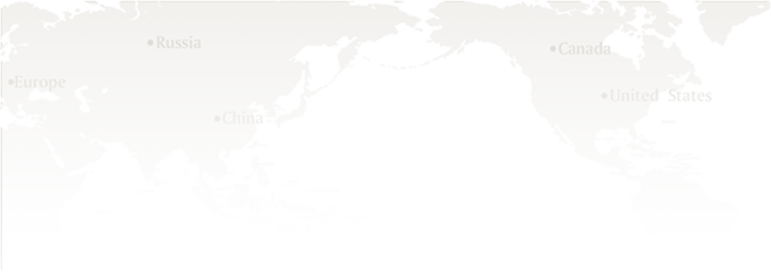 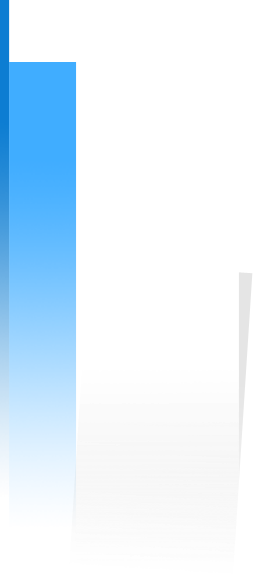 02
이곳은 소제목 영역입니다.
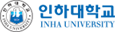 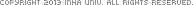 VOD유형 간지페이지
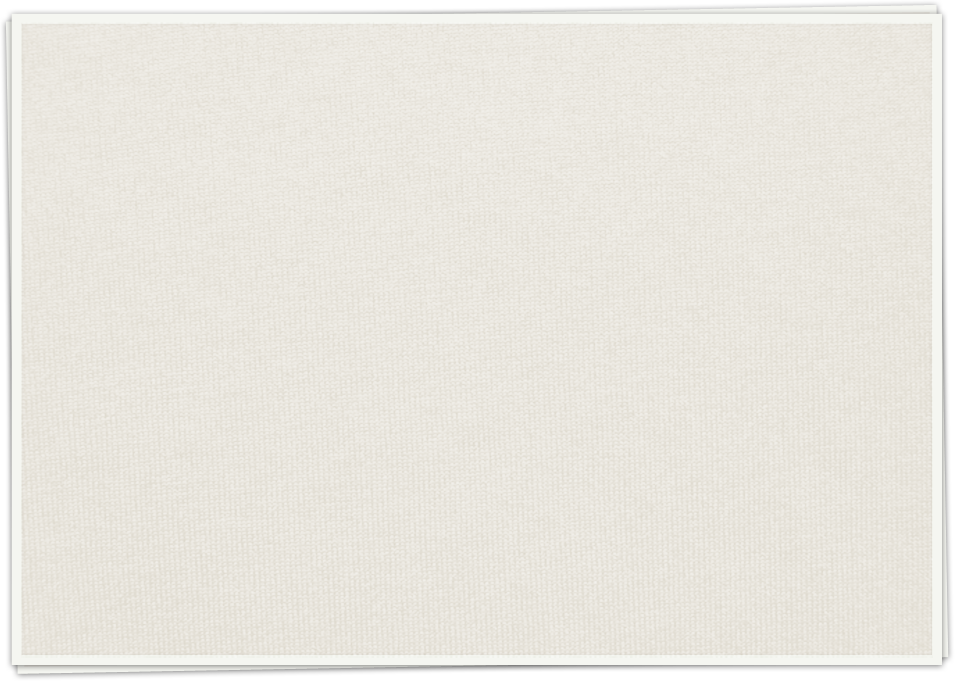 01. 세부제목 영역입니다.
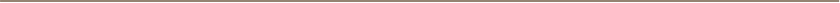 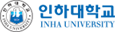 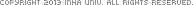 AOD유형 간지페이지
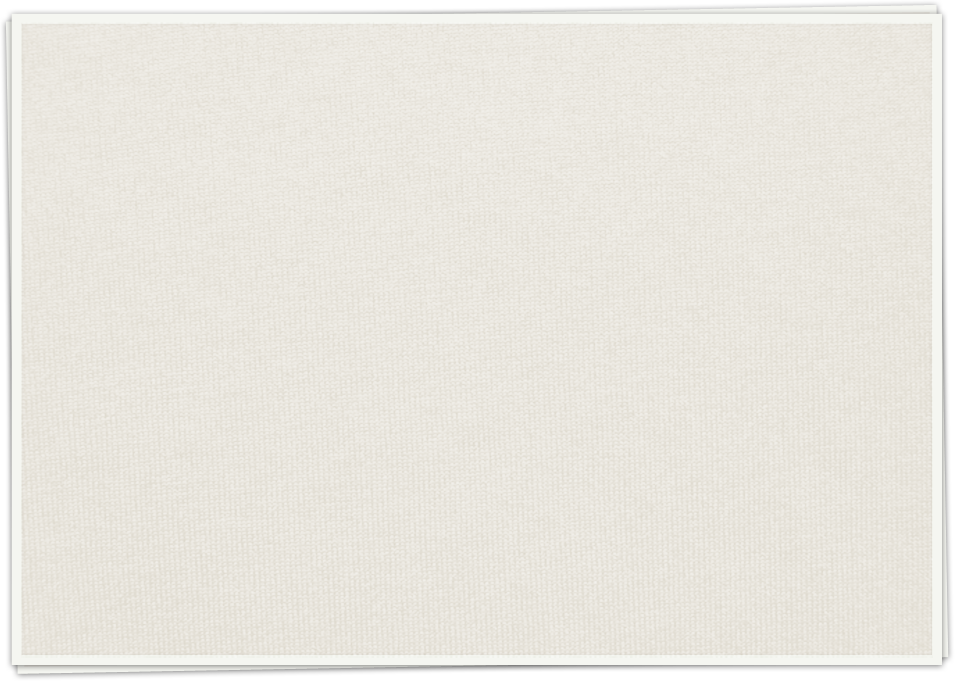 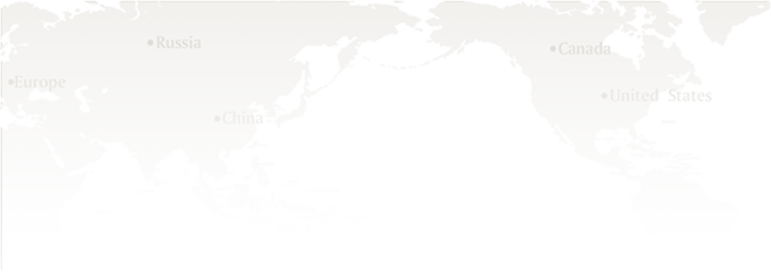 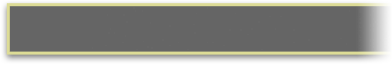 대제목 영역입니다.
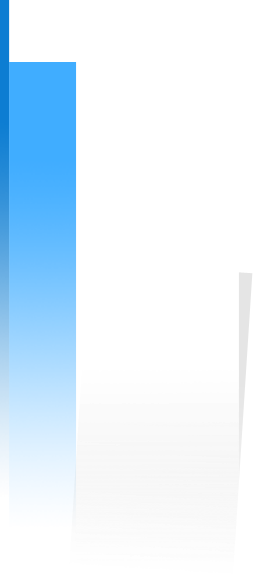 02
이곳은 소제목 영역입니다.
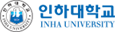 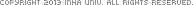 AOD유형 간지페이지
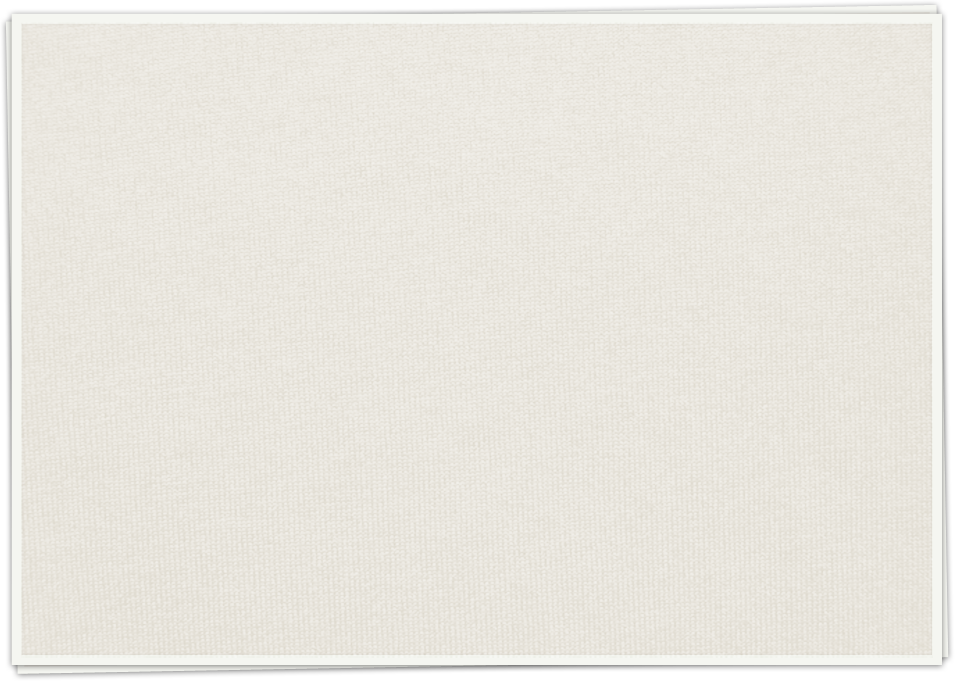 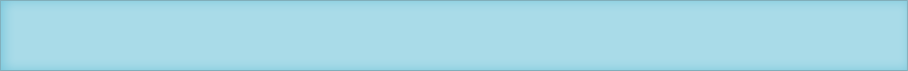 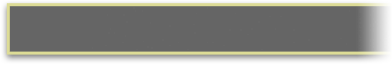 이곳은 소제목 영역입니다.
대제목 영역입니다.
01. 세부제목 영역입니다.
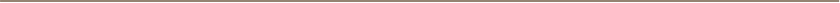 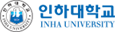 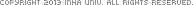 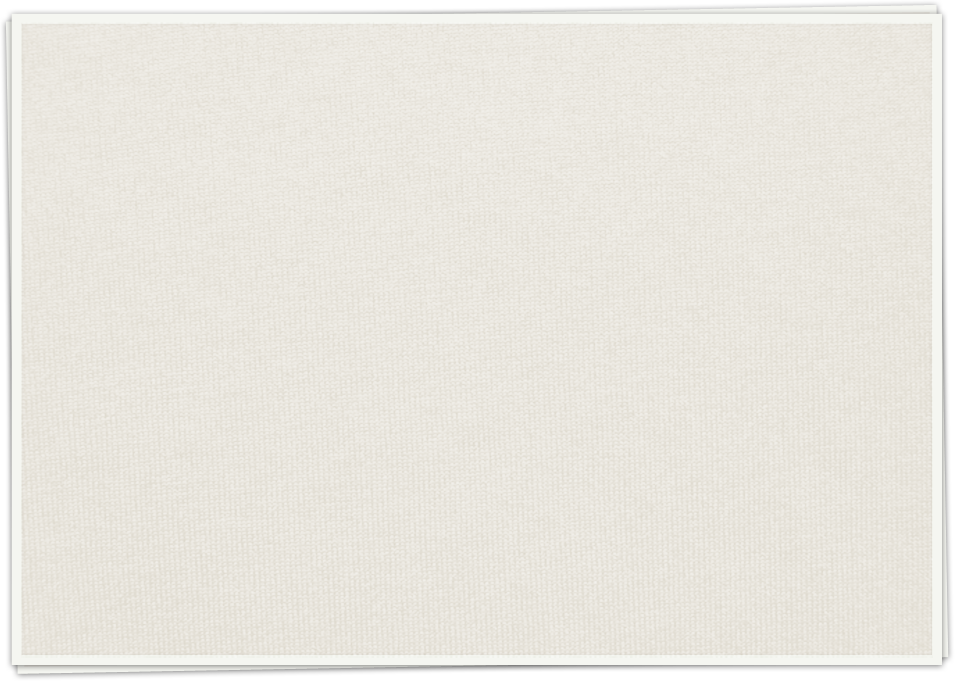 01. 세부제목 영역입니다.
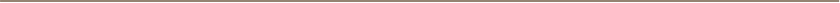 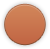 1
본문 내용 영역입니다. 내용을 적어주세요.
본문 내용 영역입니다. 내용을 적어주세요
1
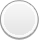 내용을 적어주세요.
본문 내용 영역입니다. 내용을 적어주세요
2
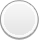 내용을 적어주세요.
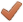 내용을 적어주세요.
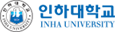 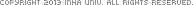 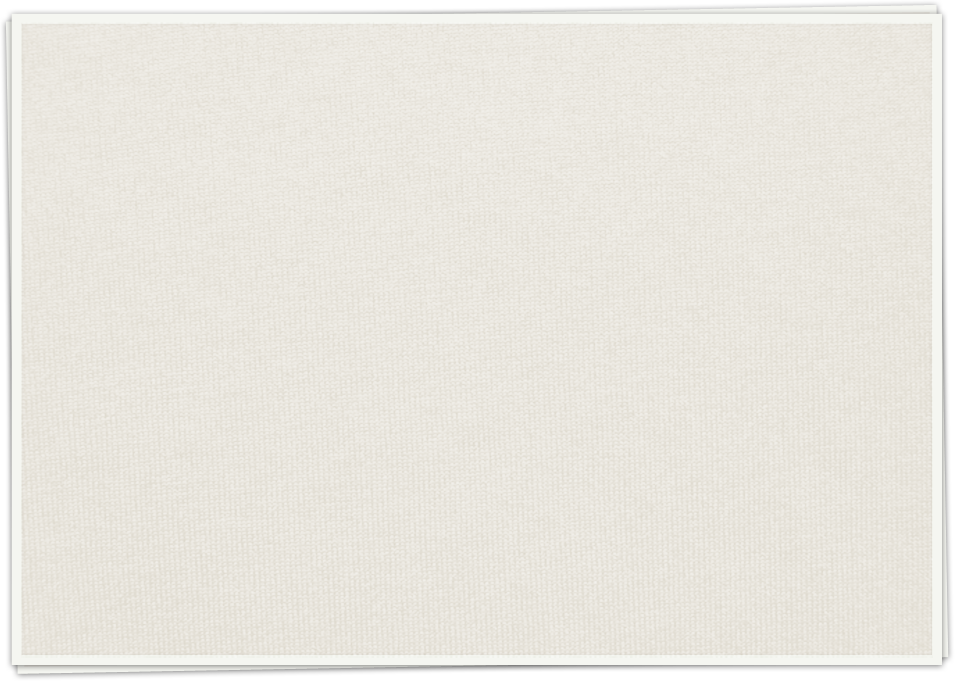 01. 세부제목 영역입니다.
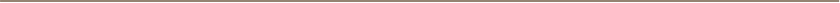 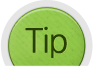 내용을 적어주세요
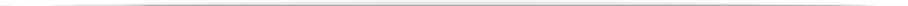 내용을 적어주세요
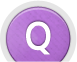 내용을 적어주세요
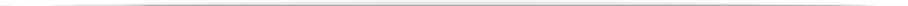 내용을 적어주세요
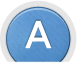 내용을 적어주세요
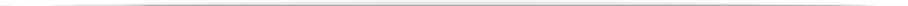 내용을 적어주세요
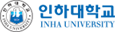 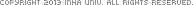 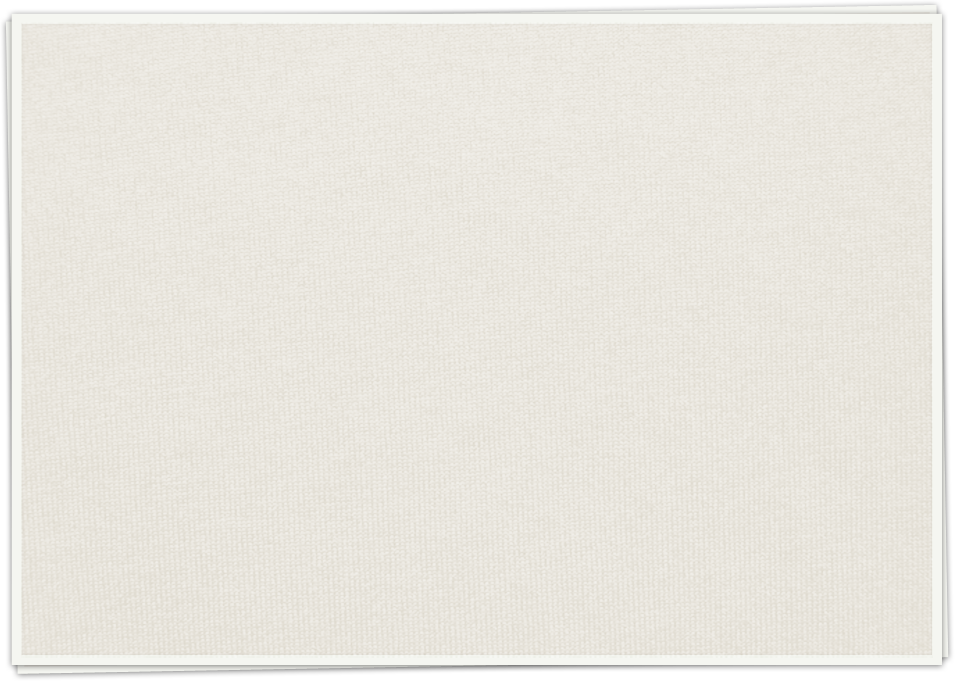 01. 세부제목 영역입니다.
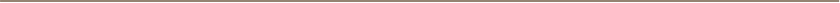 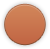 1
본문 내용 영역입니다. 내용을 적어주세요.
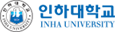 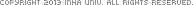 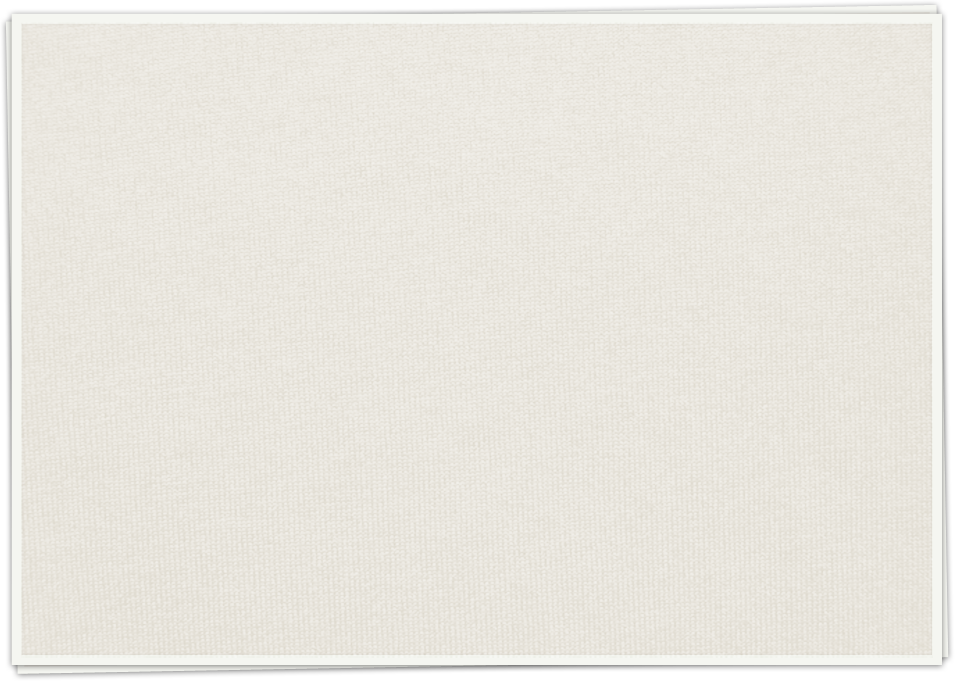 01. 세부제목 영역입니다.
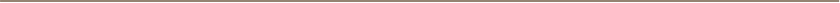 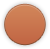 1
본문 내용 영역입니다. 내용을 적어주세요.
내용을 적어주세요
내용을 적어주세요.
내용을 적어주세요
내용을 적어주세요.
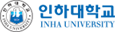 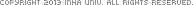 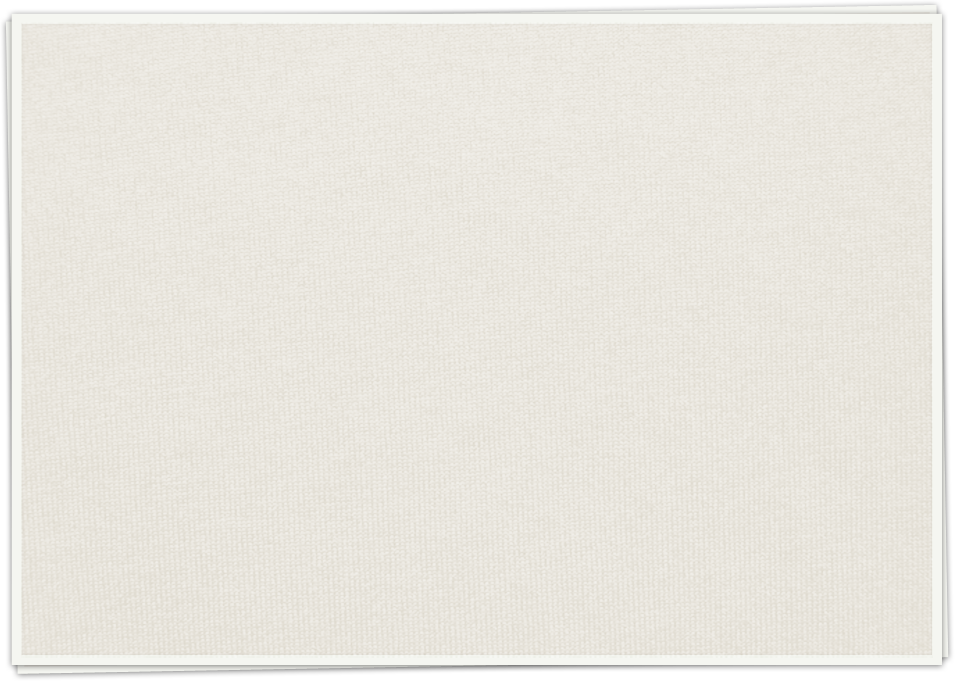 01. 세부제목 영역입니다.
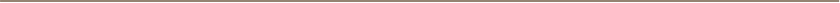 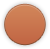 1
본문 내용 영역입니다. 내용을 적어주세요.
내용을 적어주세요
내용을 적어주세요
내용을 적어주세요
내용을 적어주세요.
내용을 적어주세요.
내용을 적어주세요.
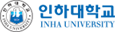 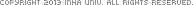 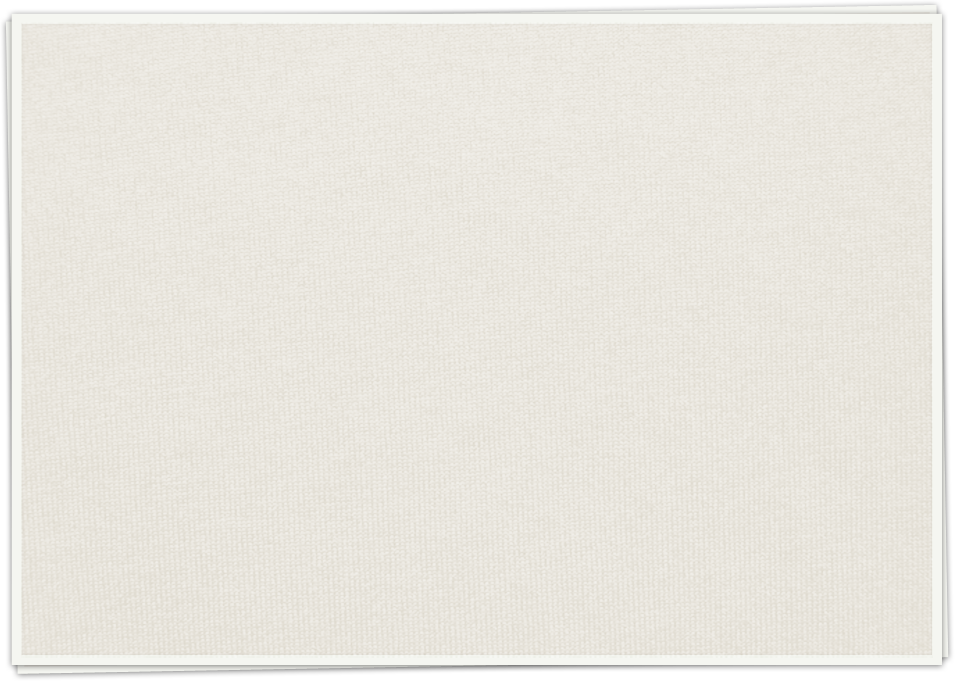 01. 세부제목 영역입니다.
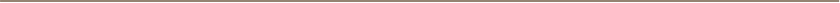 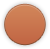 1
본문 내용 영역입니다. 내용을 적어주세요.
내용을
적어주세요
내용을
적어주세요
내용을
적어주세요
내용을 적어주세요
내용을 적어주세요
내용을 적어주세요
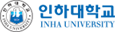 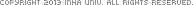 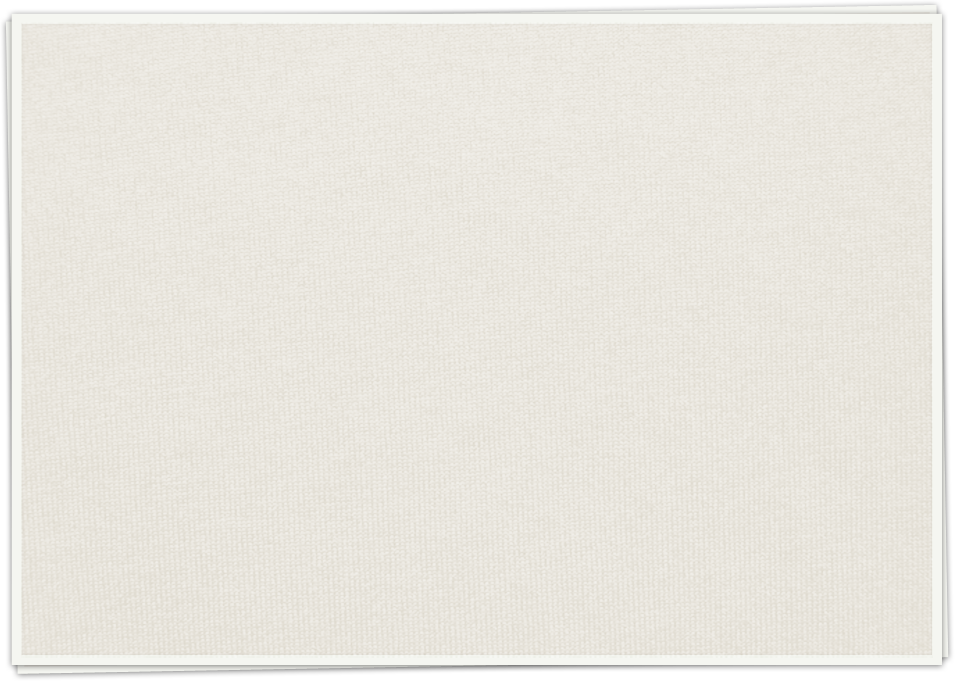 01. 세부제목 영역입니다.
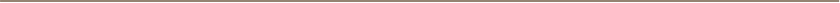 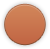 1
본문 내용 영역입니다. 내용을 적어주세요.
내용을
적어주세요
내용
내용
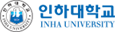 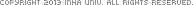 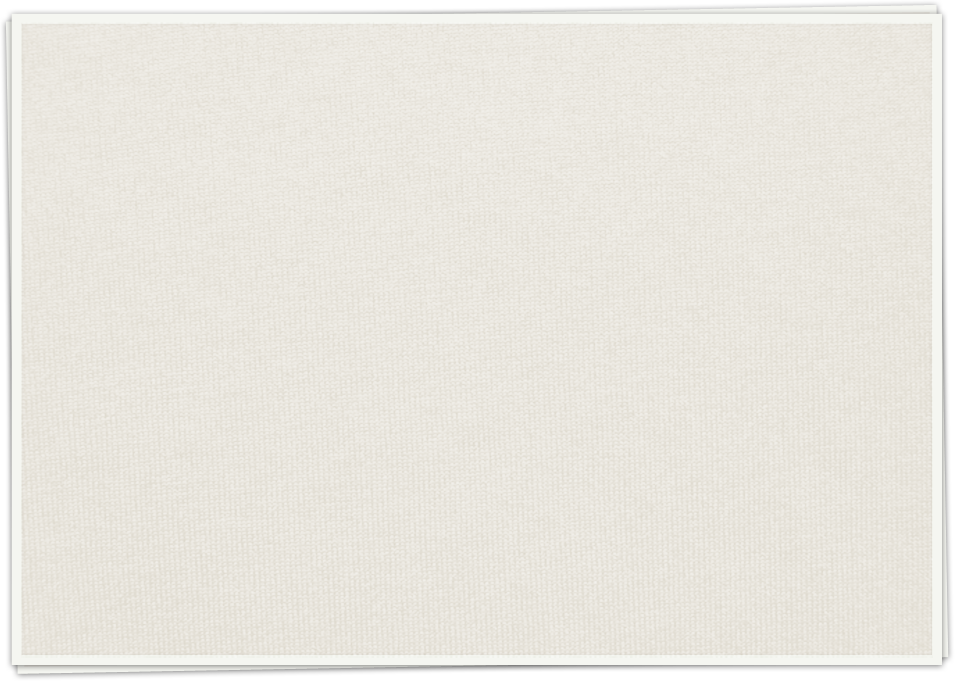 01. 세부제목 영역입니다.
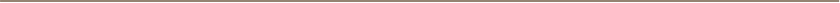 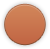 1
본문 내용 영역입니다. 내용을 적어주세요.
내용을 적어주세요
내용을
적어주세요
내용을
적어주세요
내용을
적어주세요
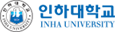 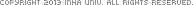 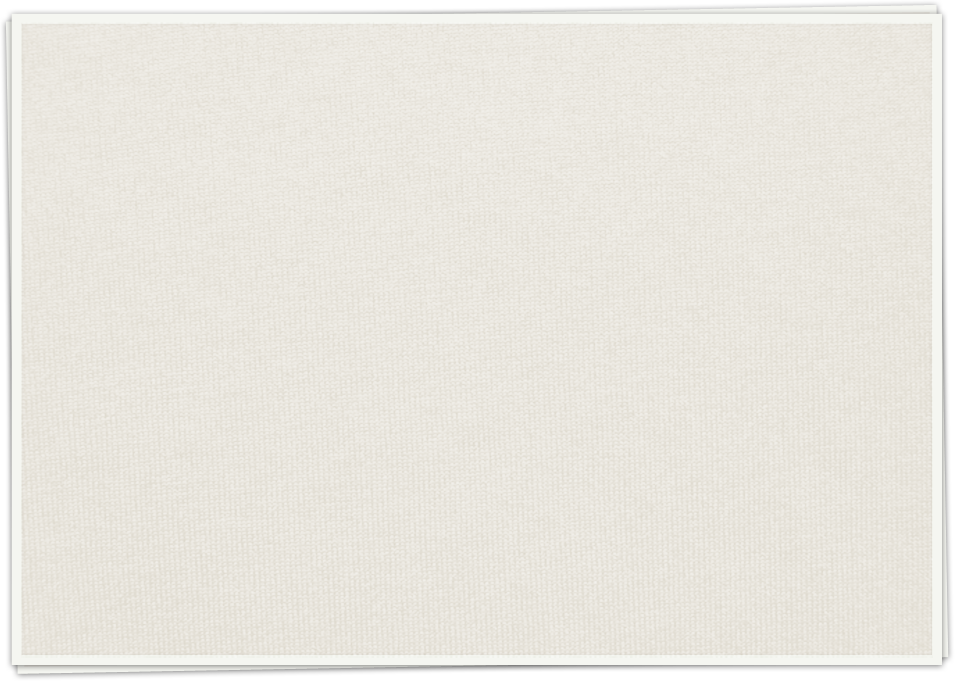 01. 세부제목 영역입니다.
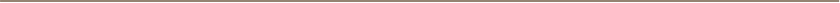 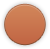 1
본문 내용 영역입니다. 내용을 적어주세요.
내용을
적어주세요
내용을
적어주세요
내용을
적어주세요
내용을
적어주세요
내용을
적어주세요
내용을
적어주세요
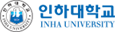 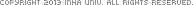 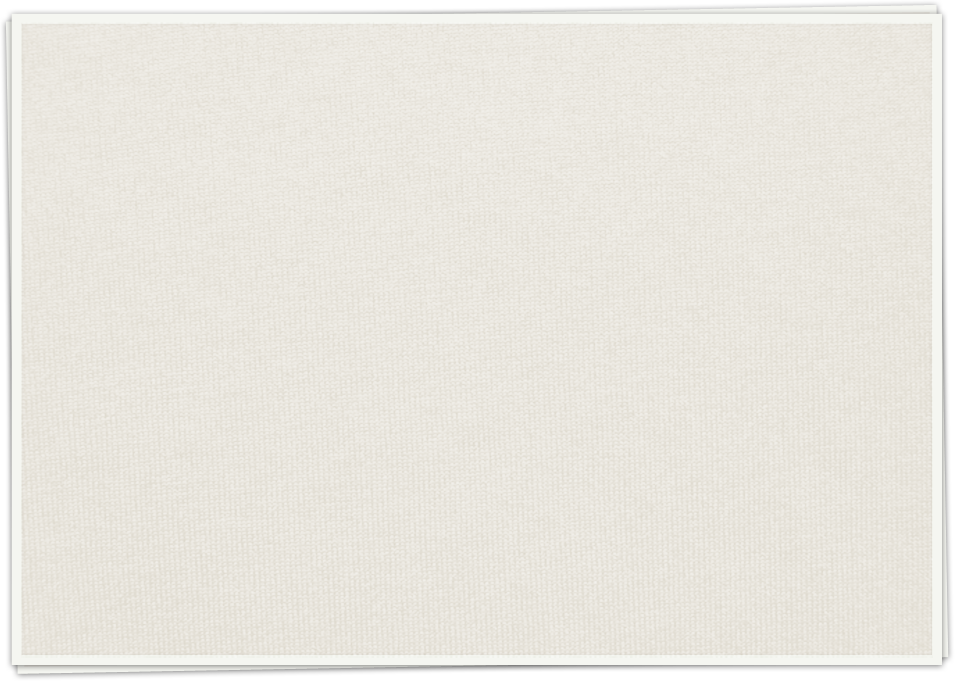 01. 세부제목 영역입니다.
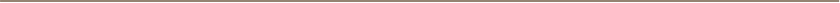 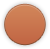 1
본문 내용 영역입니다. 내용을 적어주세요.
내용을 적어주세요
내용을
적어주세요
내용을 적어주세요
내용을 적어주세요
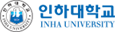 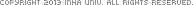 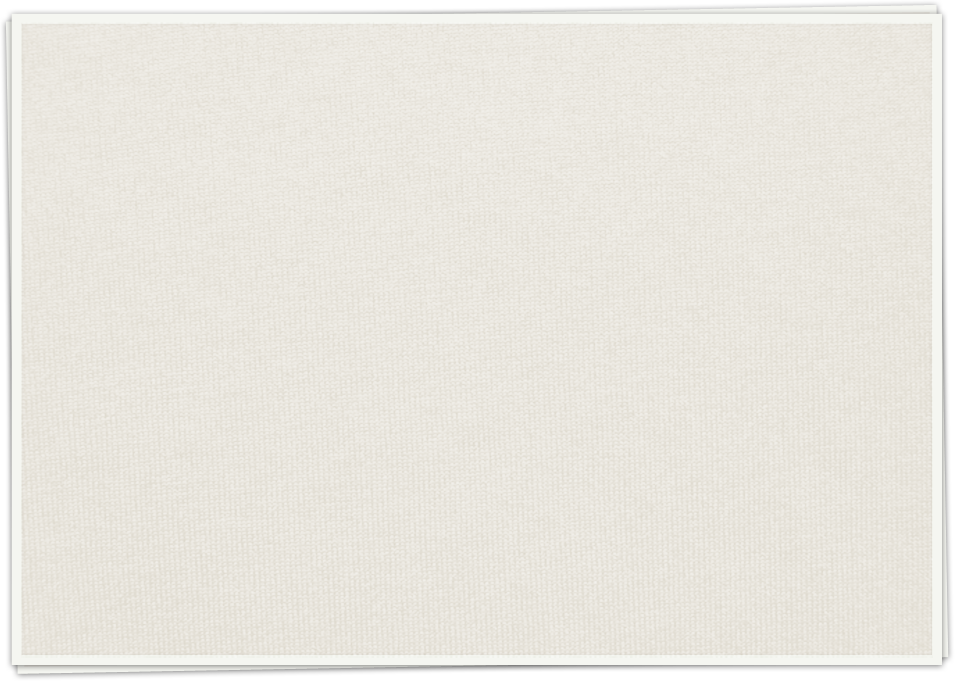 01. 세부제목 영역입니다.
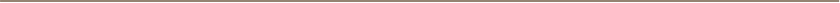 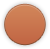 1
본문 내용 영역입니다. 내용을 적어주세요.
이미지에 내용이 있을 경우
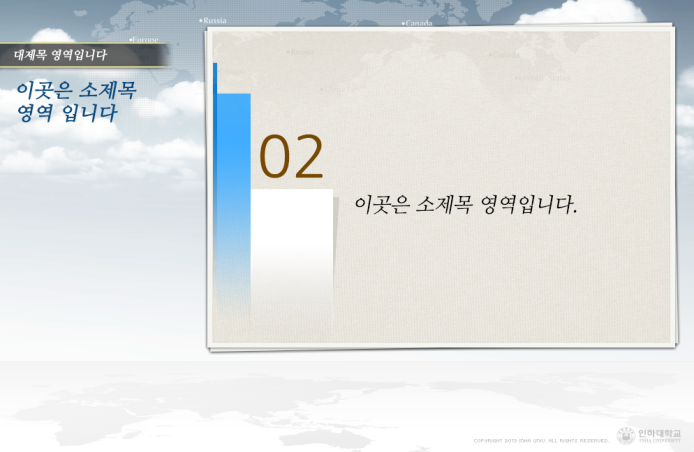 내용을 적어주세요.
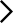 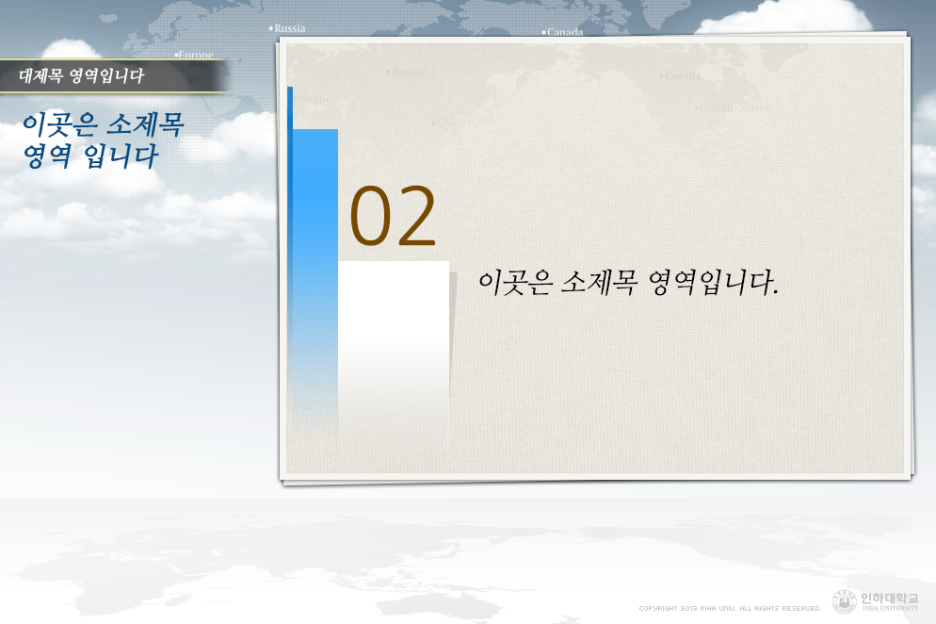 이미지만 있을 경우
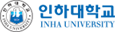 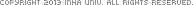